Division recap:
20 ÷ 10 =
This means 20 divided by 10. 
This is the same as 20 shared into 10 groups.

20 ÷ 10 =
a
The amount being divided				     The number of groups
or shared
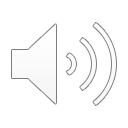 Work out the answer. You can choose to do it practically by sharing, pictorially by sharing, or as a bar model.
20 ÷ 10 =
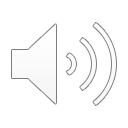 Answer
20 ÷ 10 = 2   ✓
Sharing




Bar model
÷ 10 means 10 groups
20 means 20 dots/objects being shared




= 2 because there are 2 in each group
÷ 10 means 10 parts of the bar model
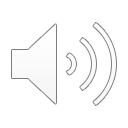 Recap: repeated subtraction or grouping
20 ÷ 10 =

How many groups of 10 can I make?
How many 10s can I subtract to get 0?
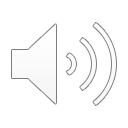 Repeated subtraction / grouping example:
20 ÷ 10 =
20 - 10 = 10
10 - 10 = 0
  



I have taken away 2 lots of 10 so 20 ÷ 10 = 2
Check the amount of groups: 2 x 10 = 20
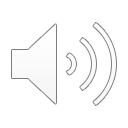 Repeated subtraction on a number line:
20 ÷ 10 =


  



2 jumps of 10

I have taken away 2 lots of 10 so 20 ÷ 10 = 2
-10
-10
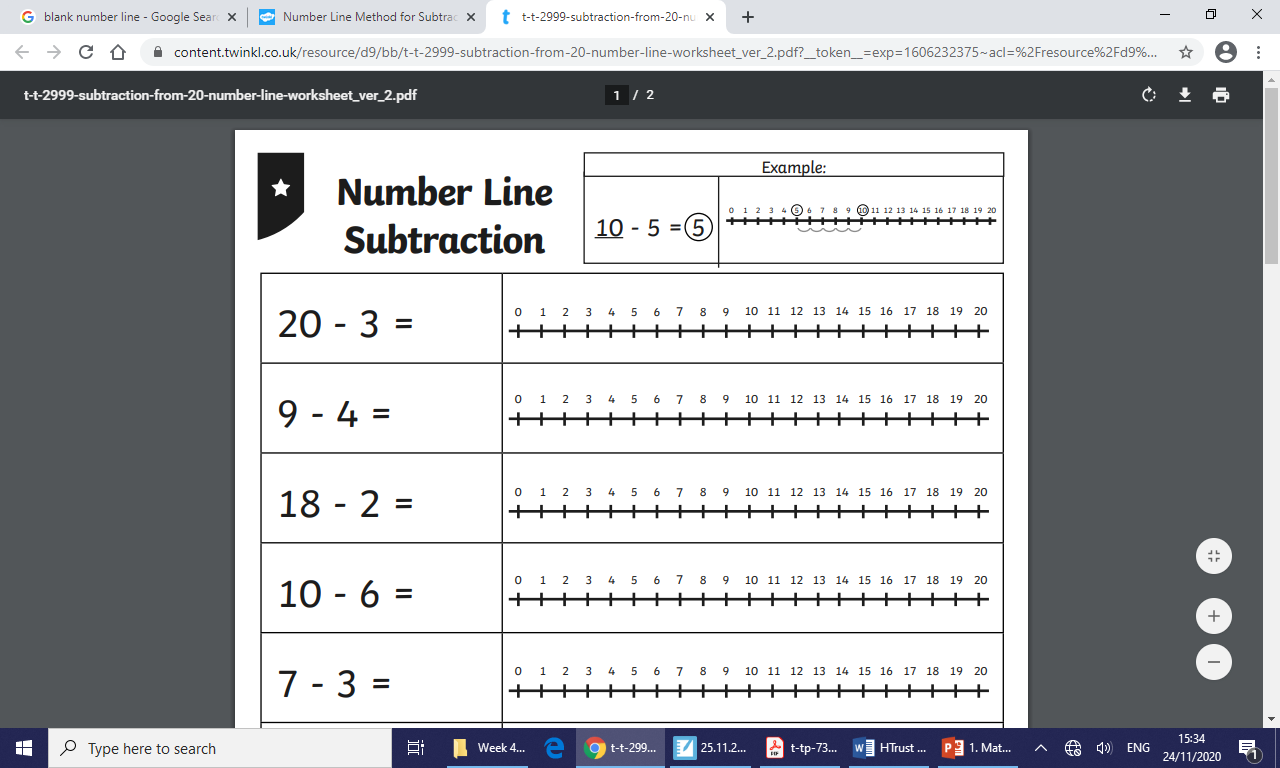 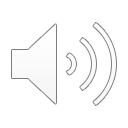 Repeated subtraction on a number line:
18 ÷ 2 =


  


We start on 18 and subtract 2s because the question is ÷ 2

How many 2s will we be subtracting?
-2
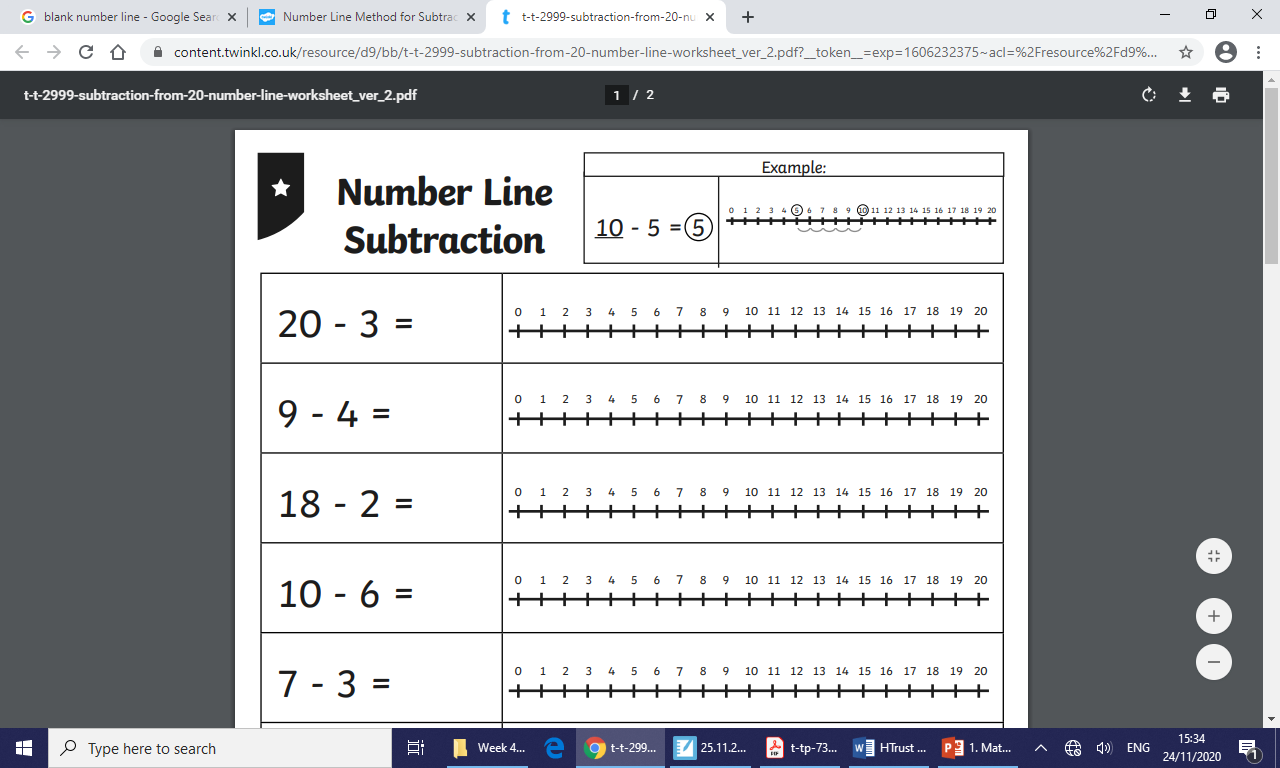 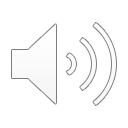 Repeated subtraction on a number line:
18 ÷ 2 =


  



9 jumps of 2
I have taken away 9 lots of 2 so 18 ÷ 2 = 9
-2
-2
-2
-2
-2
-2
-2
-2
-2
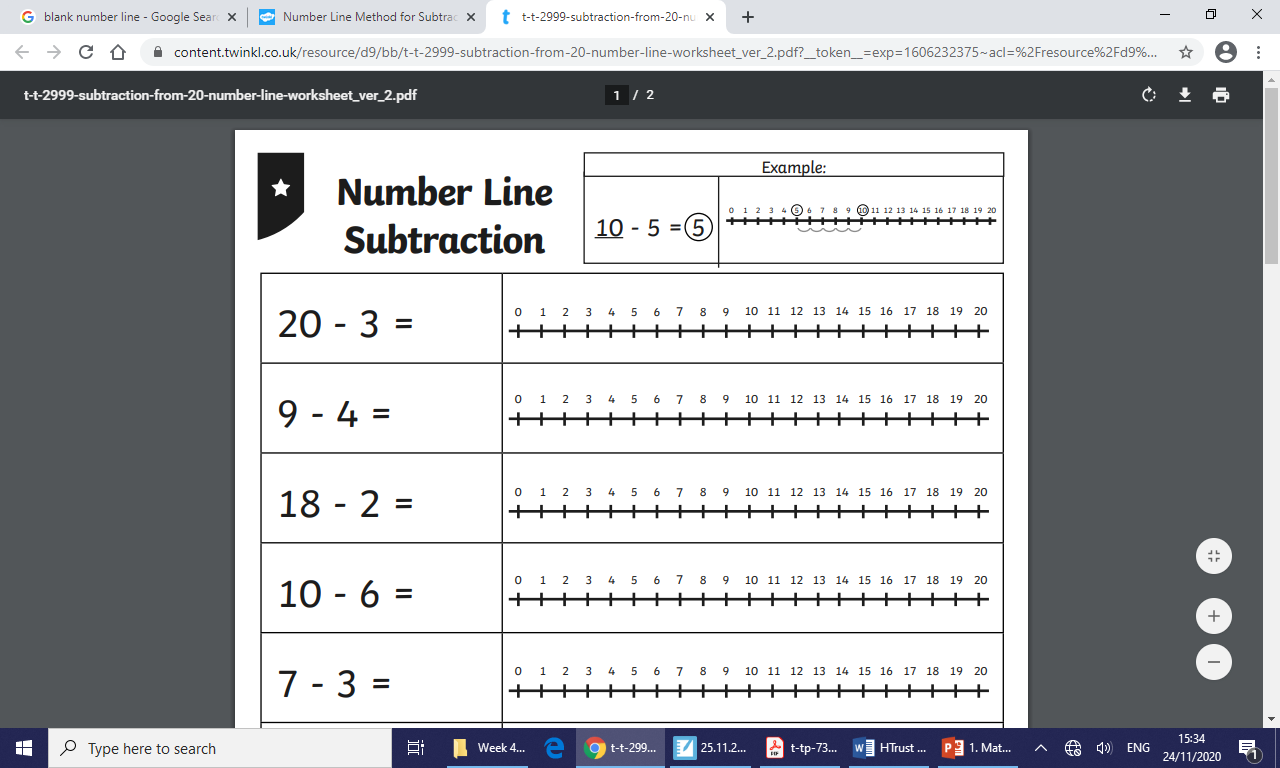 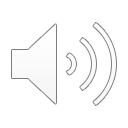 Final example on a blank number line: 15 ÷ 5 =


  


What number do I write on the number line?

How big are the jumps? What am I subtracting?

How many jumps are there?
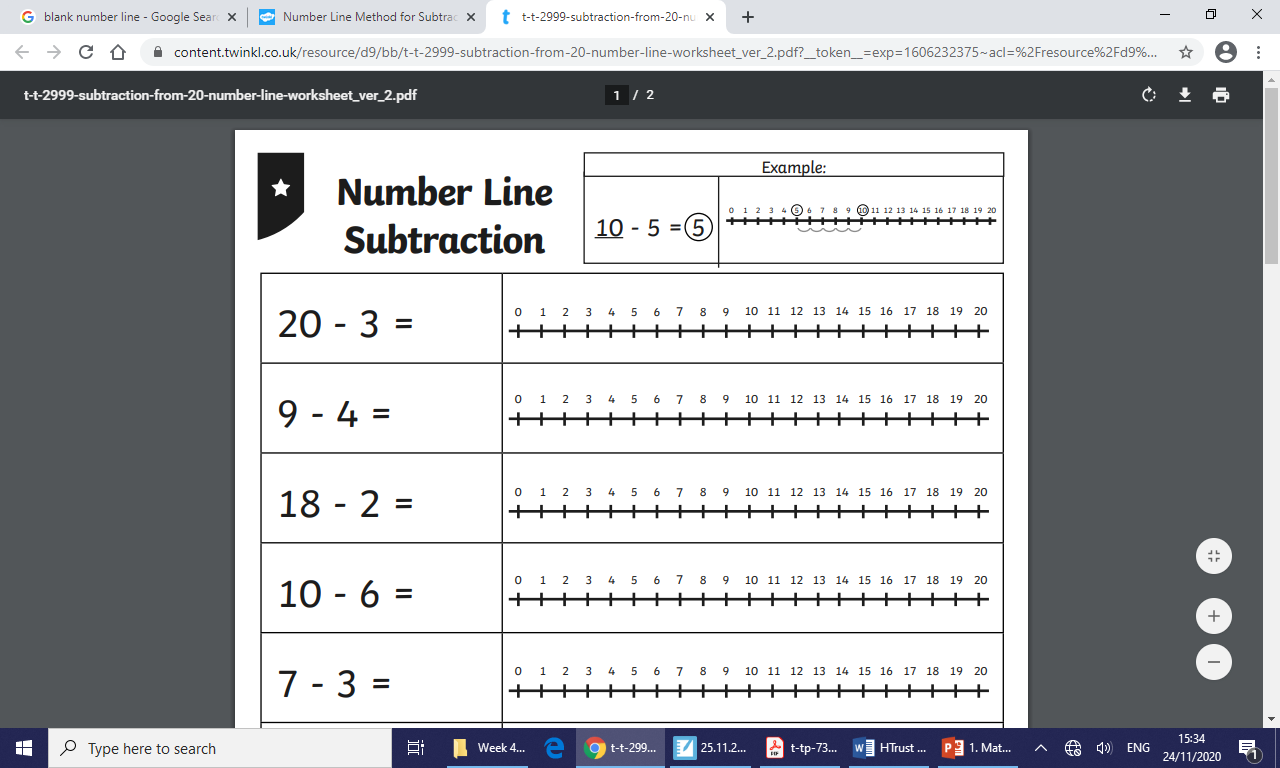 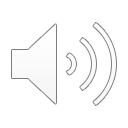 Final example on a blank number line: 15 ÷ 5 =


  


Start on 15
Subtract 5s because the question is ÷ 5
There are 3 jumps so 15 ÷ 5 = 3
-5
-5
-5
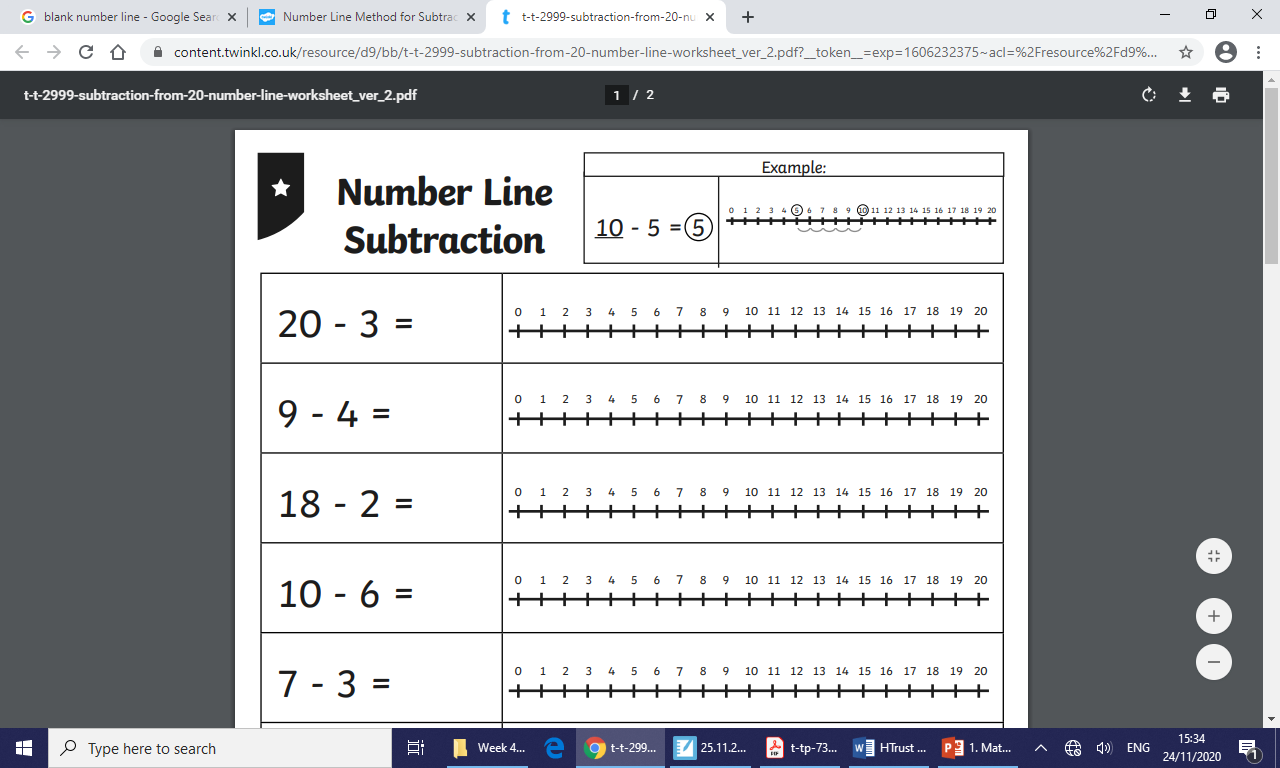 0
5
10
15
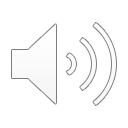